SecureLoop:Design Space Exploration of Secure DNN Accelerators
NEHWS 2024

Kyungmi Lee, Mengjia Yan, Joel S. Emer*, Anantha P. Chandrakasan
MIT, *MIT/NVIDIA
Problem: Off-chip Memory
Accelerator
DIMM
Off-chip DRAM acts as the main memory for DNN accelerators with large storage footprint
DRAM security vulnerability affecting confidentiality & integrity
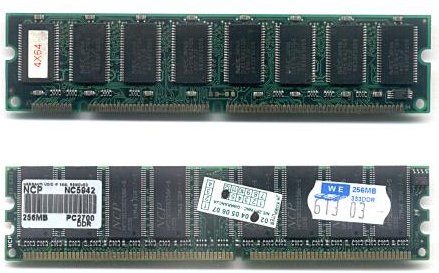 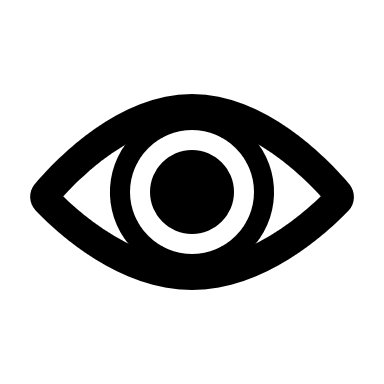 Confidentiality
011001111
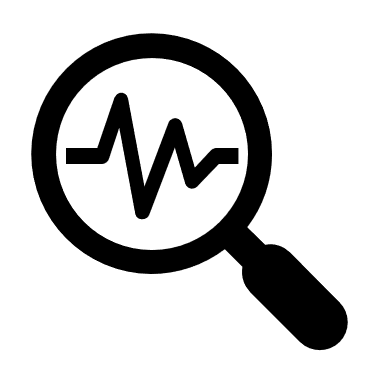 0 1 0 1 0 1 0 1
Integrity
0 1 0 1 1 1 0 1
Monitor metadata
Image source: https://upload.wikimedia.org/wikipedia/commons/b/bc/DIMMs.jpg
[Speaker Notes: Off-chip memory: more vulnerable compared to on-chip structures]
SecureLoop
A framework for design space exploration of secure DNN accelerators equipped with hardware cryptographic engines
Energy
~33% faster,
~50% better EDP
Secure w/ baseline mapper
#Cycles
Secure w/ our mapper
Unsecure
Source of Overhead: Data Access GranularityTile != Authentication Block
Tensor Data
Tile
Auth
Block
Tile
Tile
hash
Off-chip Memory
DNN Accelerator
Can’t get a hash only with this tile data
Redundant reads
Fetch extra “redundant” data for hash
additional off-chip traffic
Secure Accelerator
Tile
Tile
Baseline
hash
Tile-as-an-AuthBlock is not optimal
Cross-layer dependency of intermediate tensors
Option 2: Rehash 
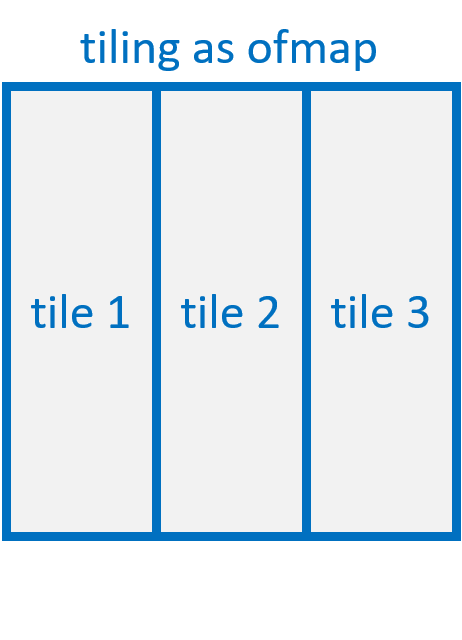 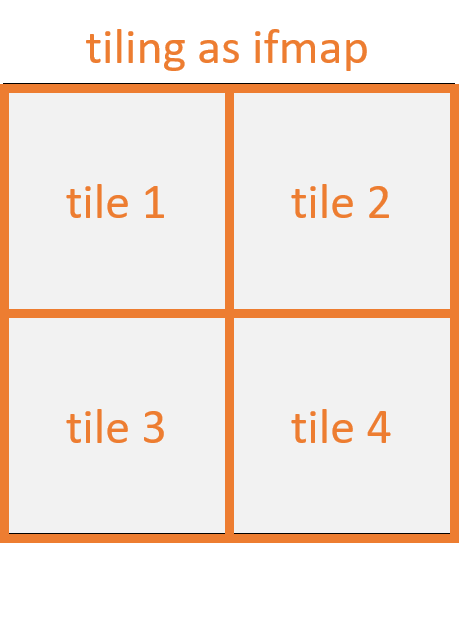 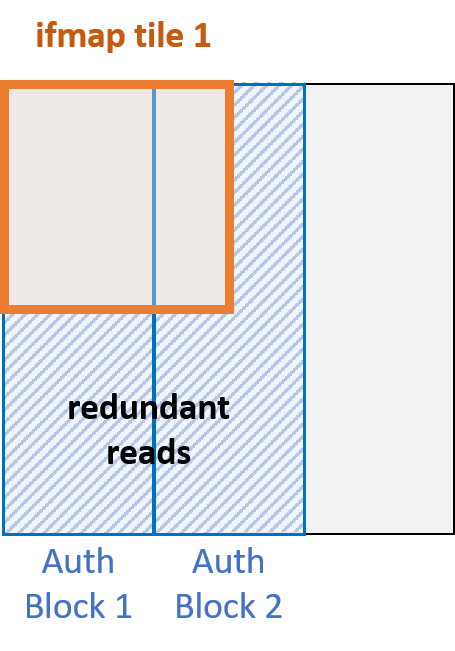 Tile organizations are determined by mapping of each layer
Option 1: Assign one output tile as an AuthBlock 
[Speaker Notes: What is the cost of using this baseline strategy?
Example layer? (layer 2 -> layer 3 in ResNet18; very small input tile shape; very large output tile shape in both layers  redundant reads can blow up if use tile-as-an-AuthBlock w/o rehashing; even with rehashing, rehash cost is xxx)
AuthBlocks are assigned when generating output in more fine-grained manner, knowing the next layer’s input tiles? No need to rehash / no large redundant reads]
Two key techniques
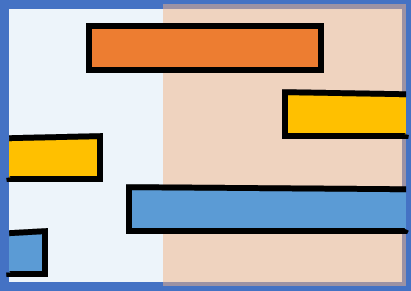 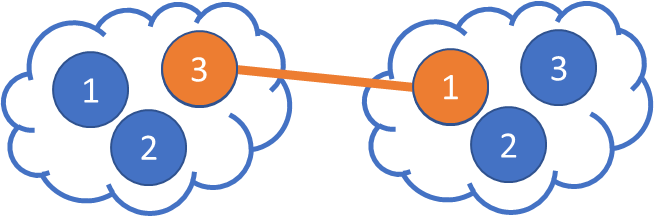 Analytical approach to identify the optimal AuthBlock assignment
Cross-layer fine tuning from the loopnest mapping
AuthBlock Assignment: Search Space
Horizontal, 2
Vertical, 6
Vertical, 3
Horizontal, 1
Goal: minimize the additional off-chip traffic
Determine both the size and the orientation of AuthBlocks
tile-as-an-AuthBlock
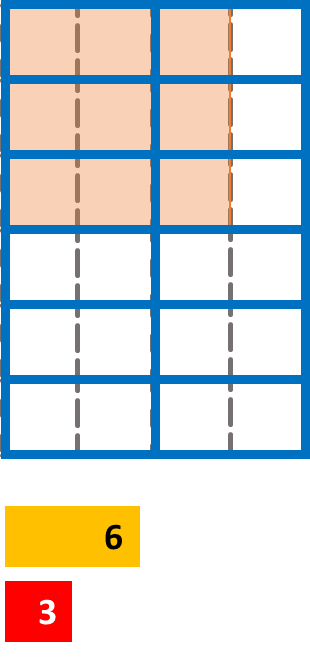 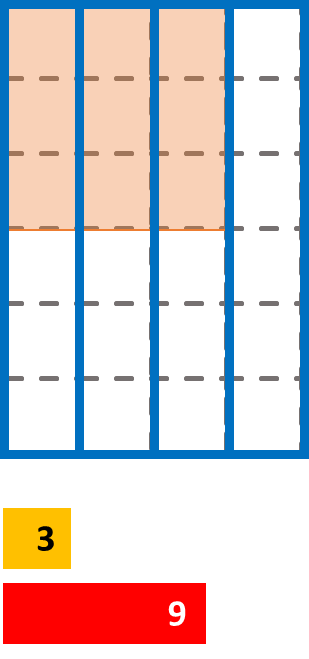 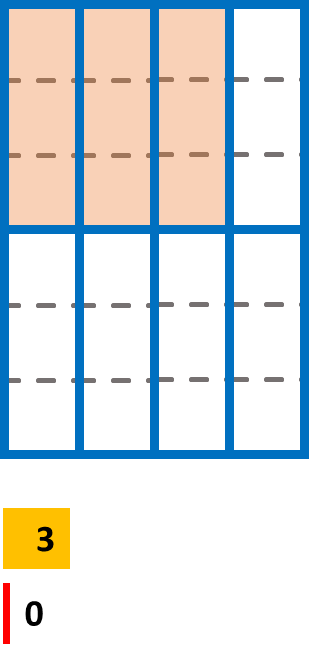 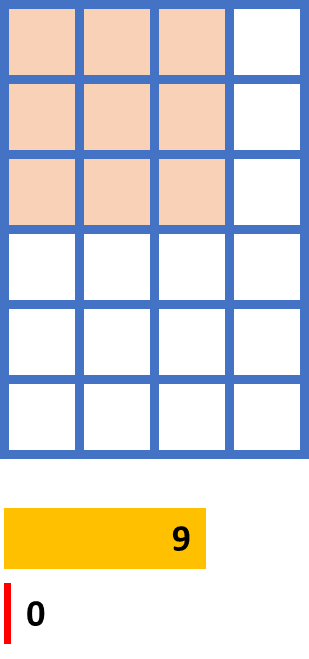 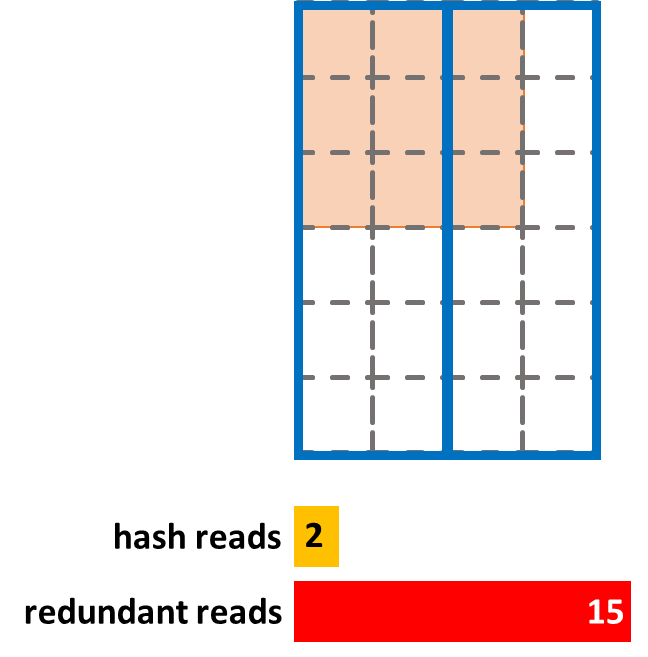 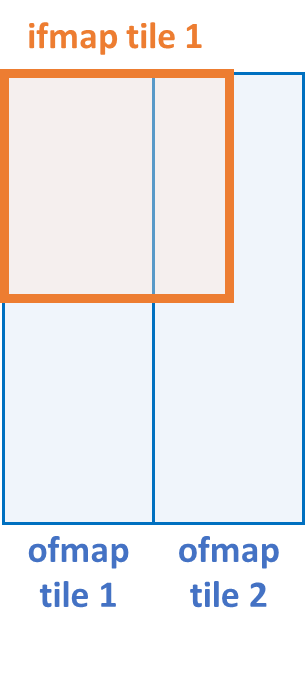 Optimal
Global Mapping Strategy
Joint search from loopnest mapping level? Exponential increase in search space
Layer i
Layer i+1
Conventional Mapping Tools
Conventional Mapping Tools
Loopnest
Loopnest
Individually Optimal
Find “globally”
optimal loopnests
AuthBlock
Assignment
Cross-layer Dependency
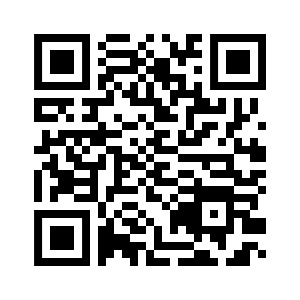 Impact of Mapping
Check our paper: https://dl.acm.org/doi/pdf/10.1145/3613424.3614273
Setup
Eyeriss-like architecture + Energy-efficient AES-GCM
2D convolution workloads
Different mapping algorithms
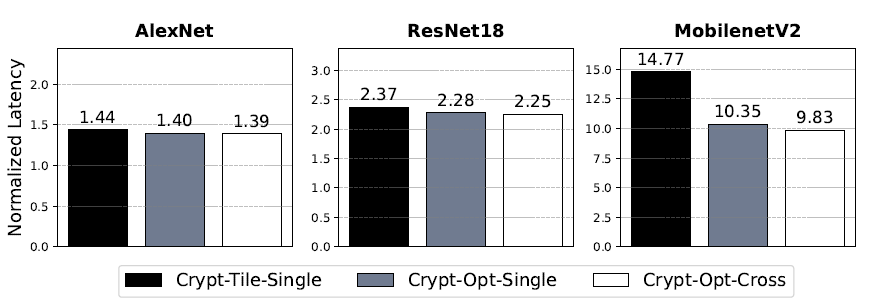 30%
33%
shallow, 
unavoidable rehashing
deeper, ↑ opportunity
All three steps
Step 1 + Step 2
Step 1 only 
+ tile-as-an-AuthBlock
Summary: ~33% faster, ~50% better in EDP compared to the “tile-as-an-AuthBlock”